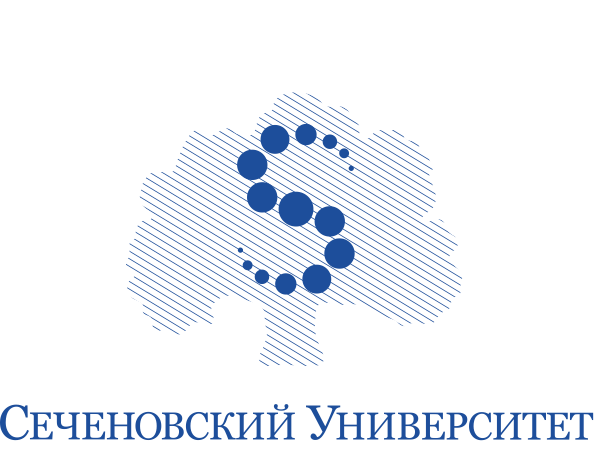 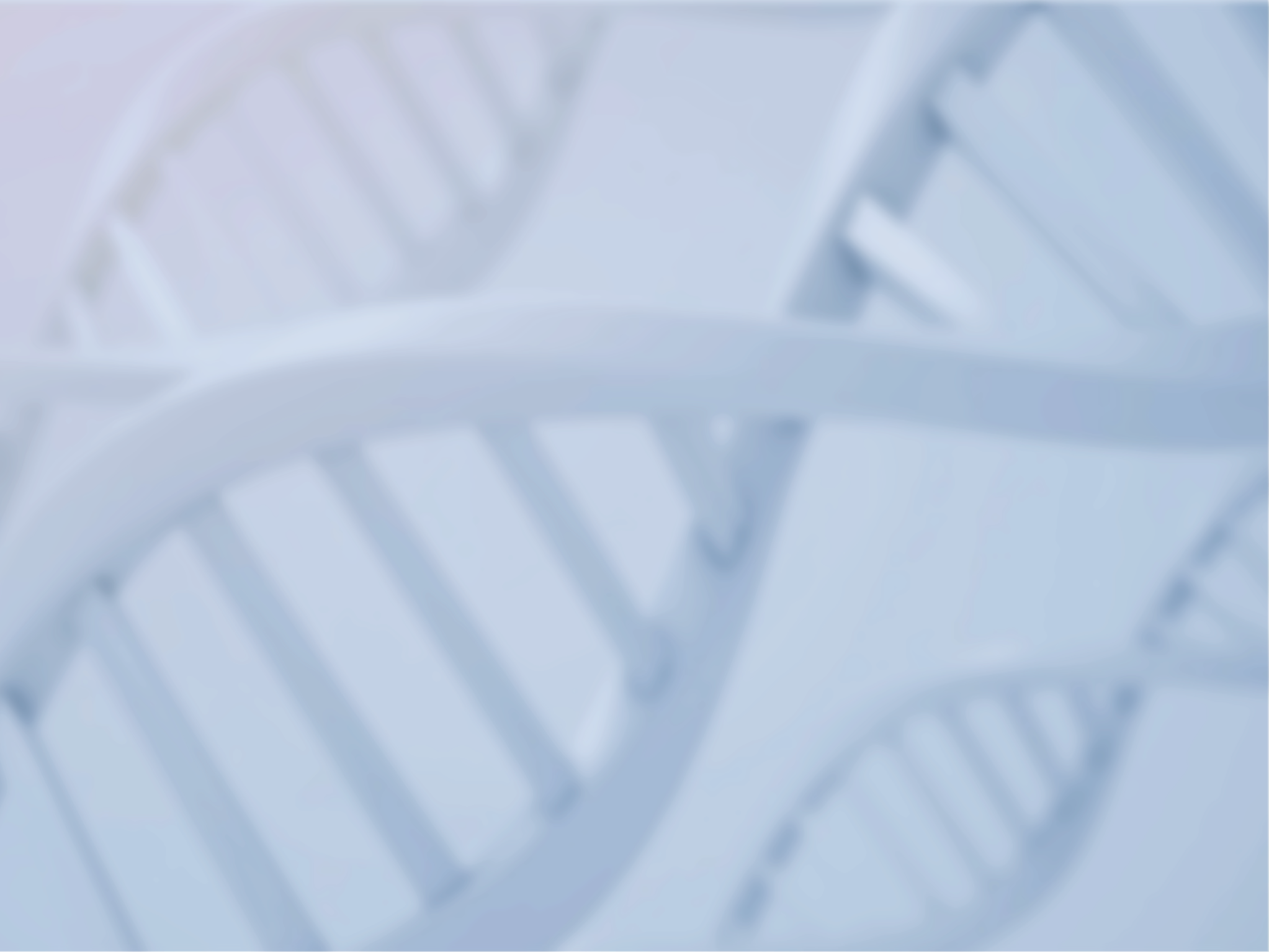 «Почетный заведующий кафедрой Первого МГМУ
им. И.М. Сеченова»
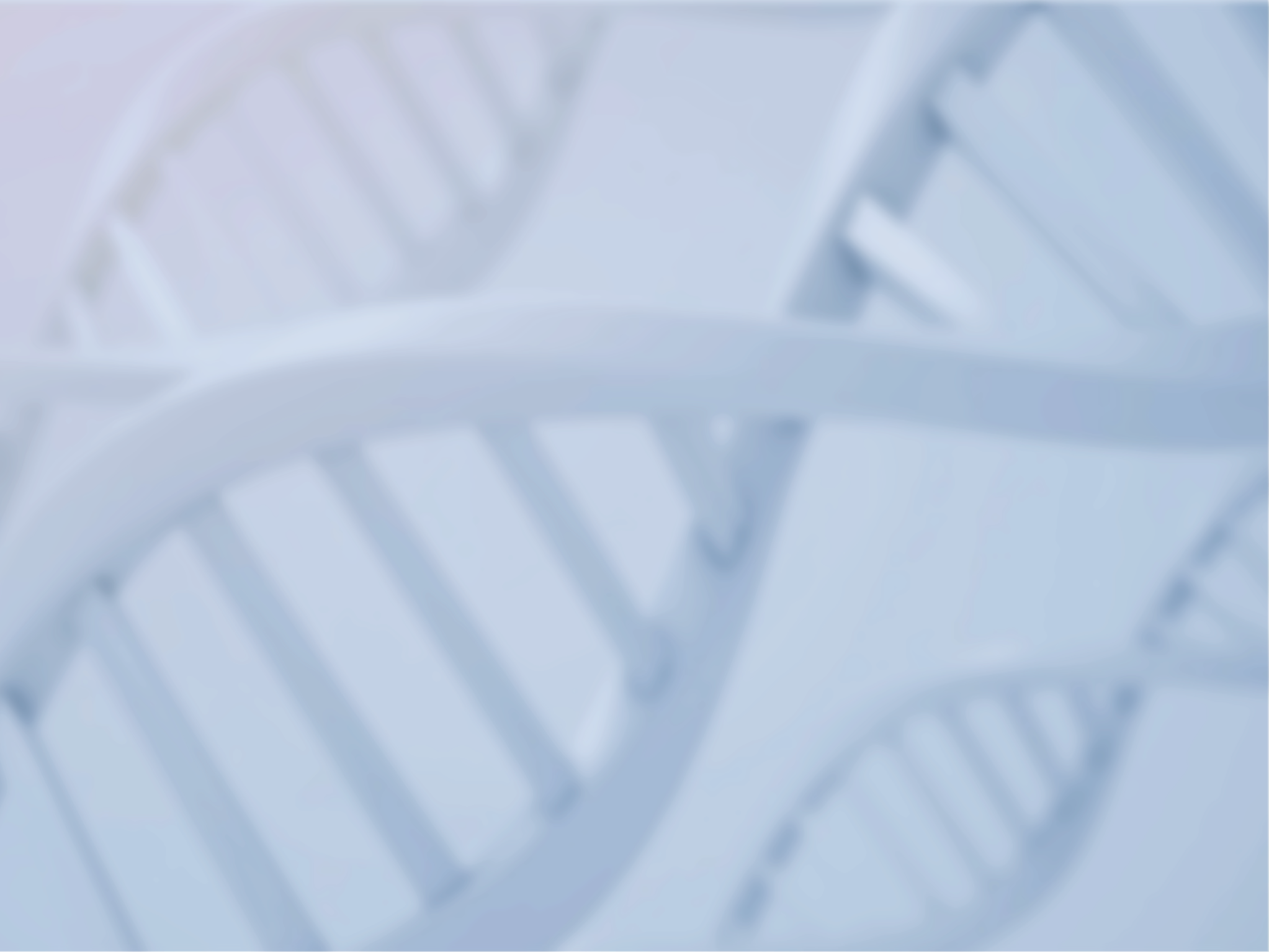 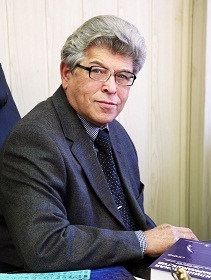 Кукес Владимир Григорьевич
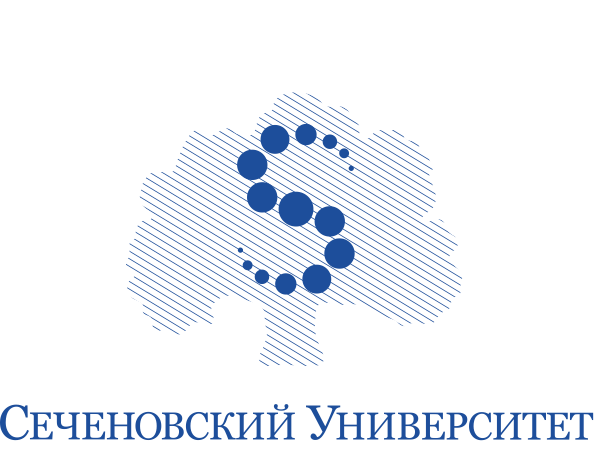 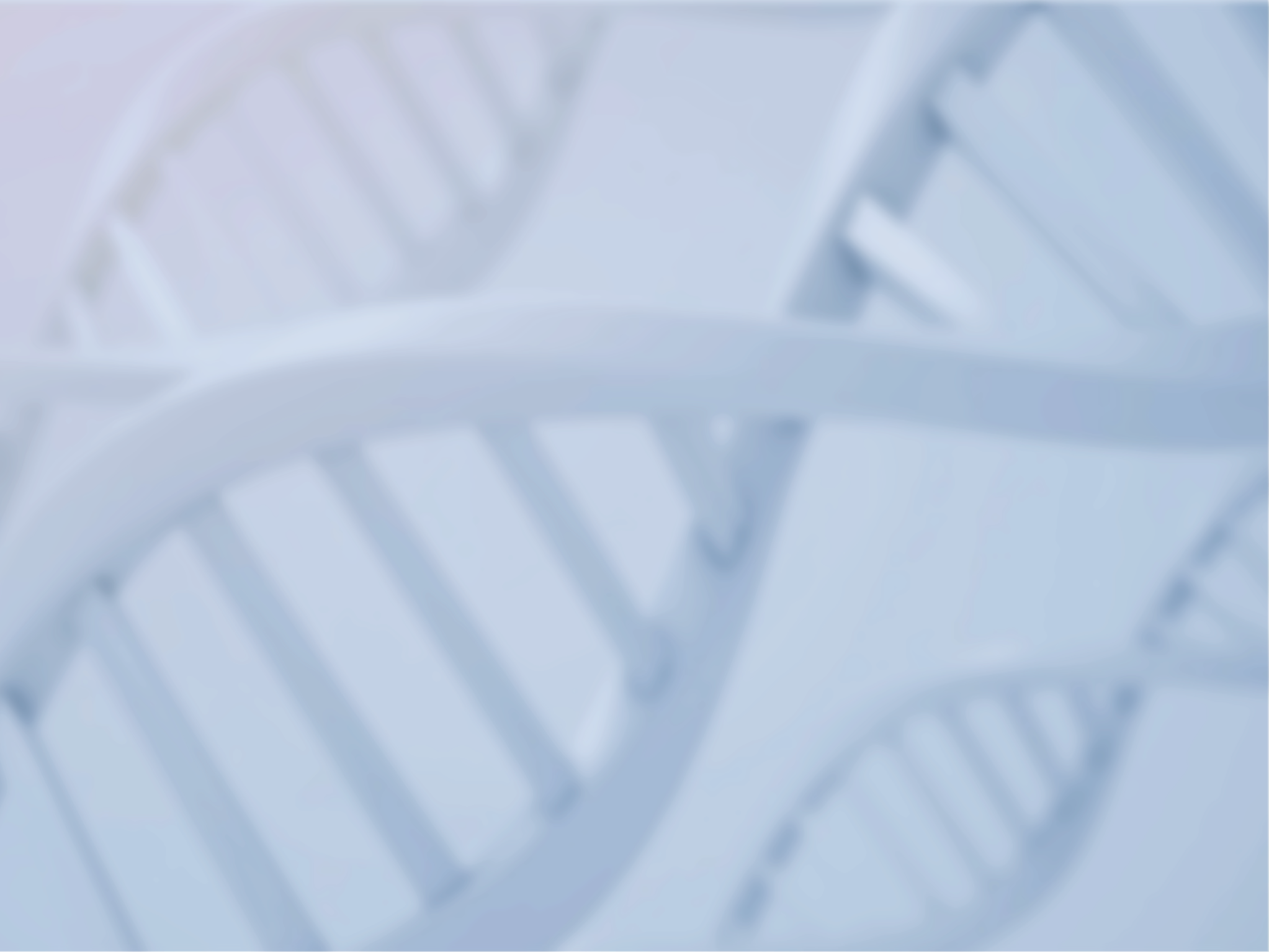 Благодарность ректора 
Первого МГМУ им. И.М. Сеченова
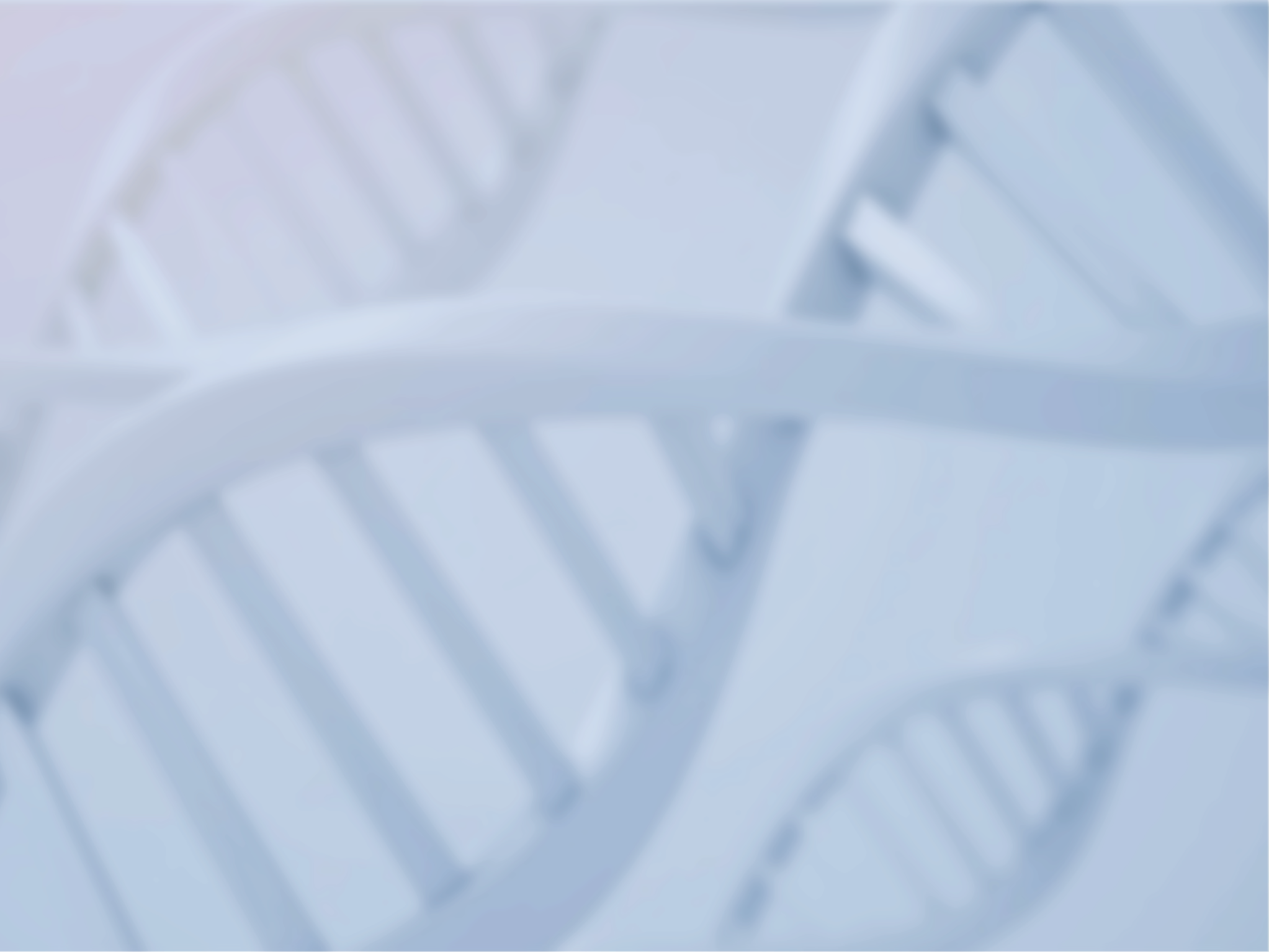 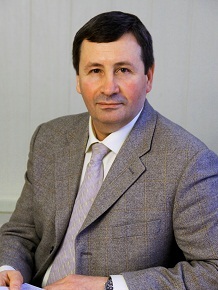 Луценко Сергей Викторович
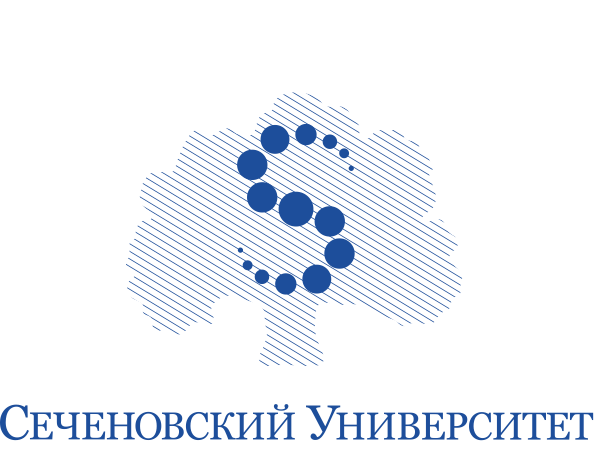 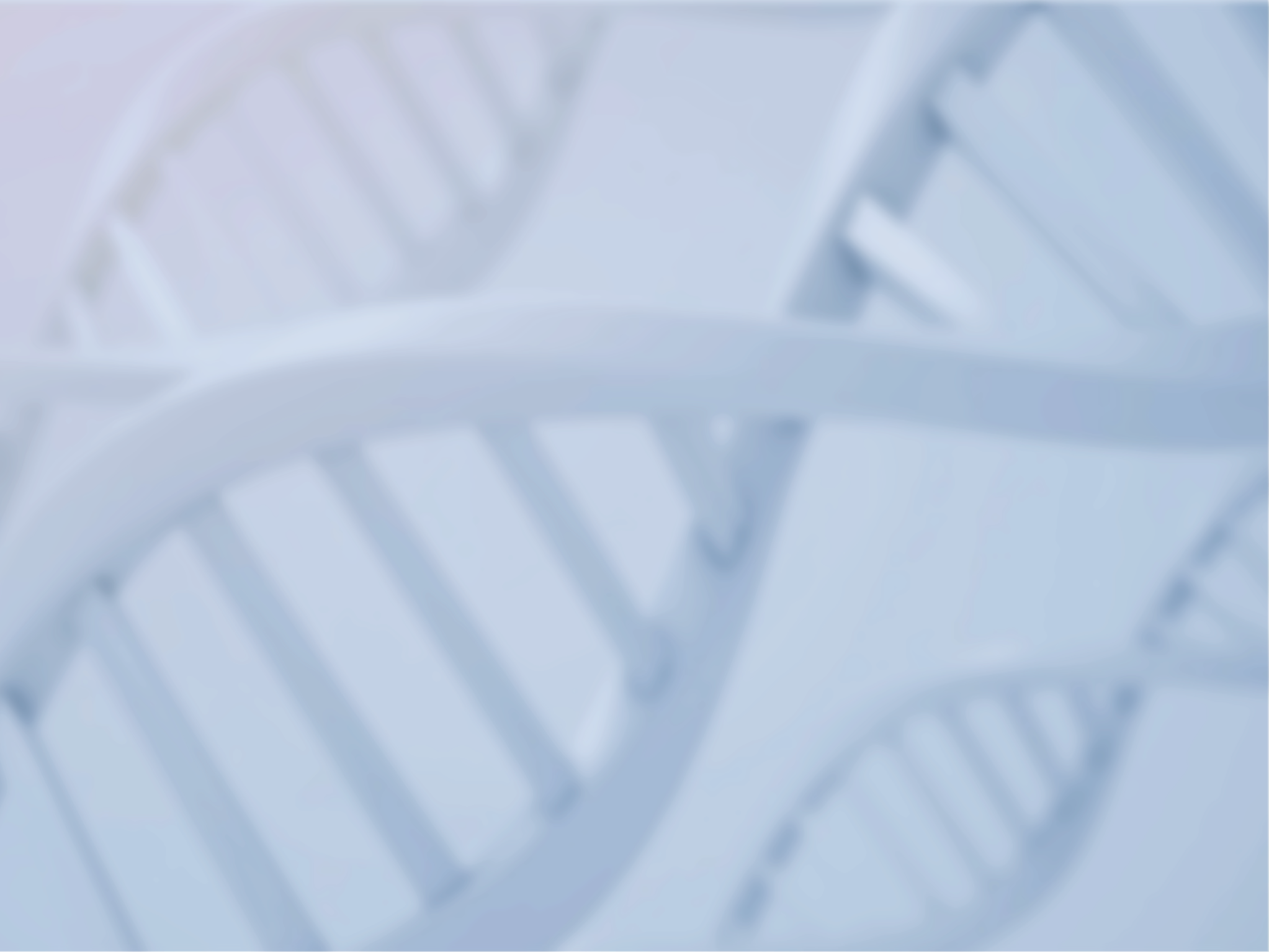 Книга почета
Первого МГМУ им. И.М. Сеченова
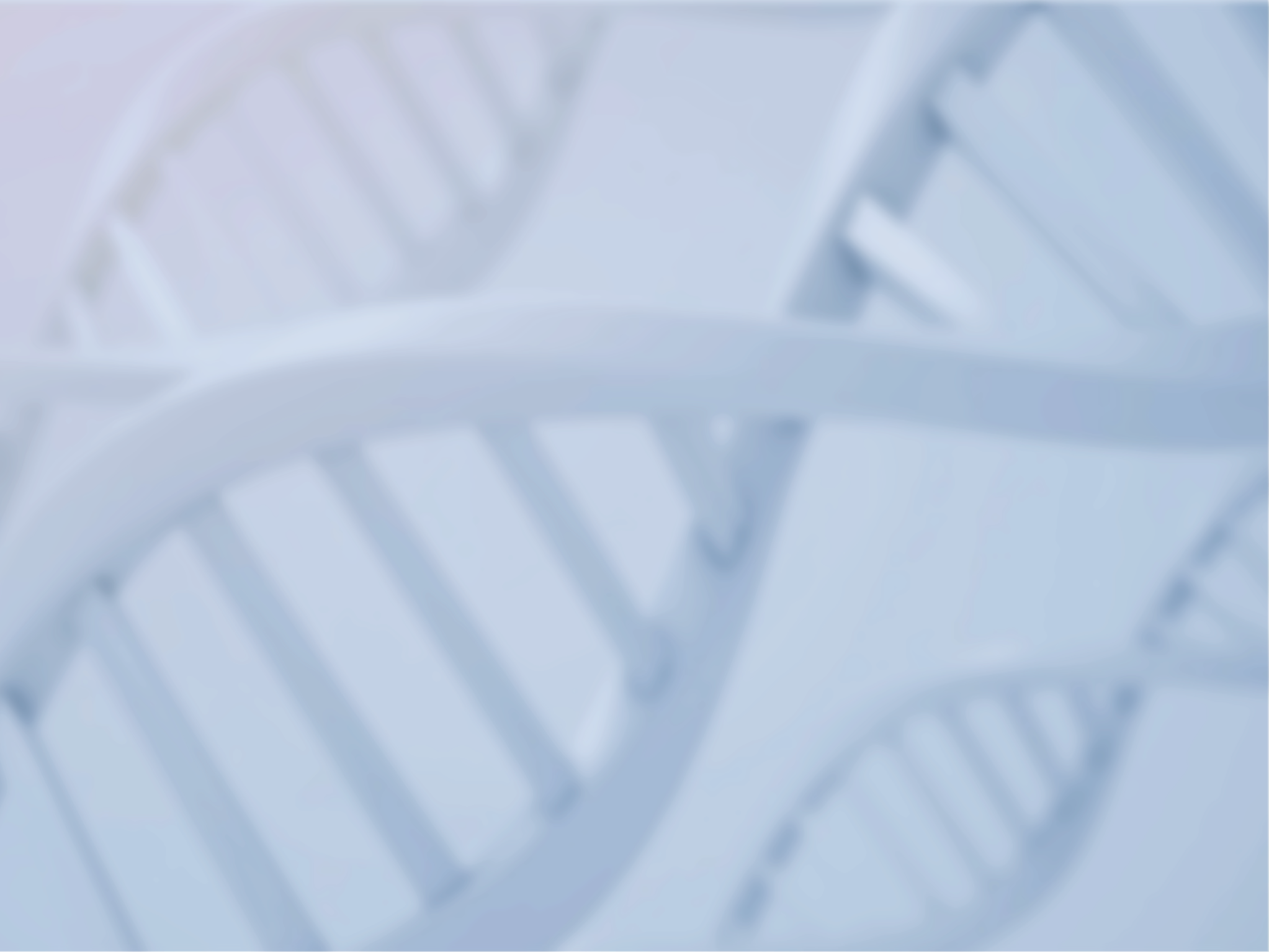 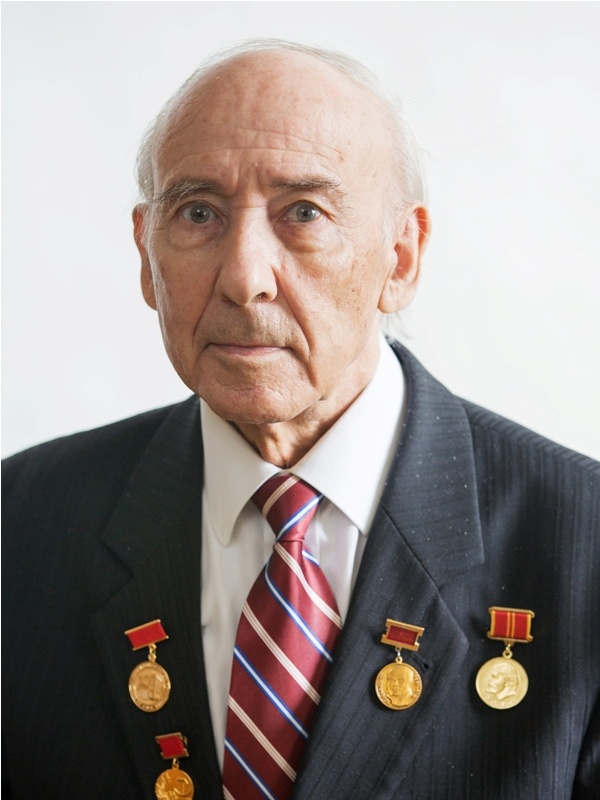 Андреев 
Иван Дмитриевич
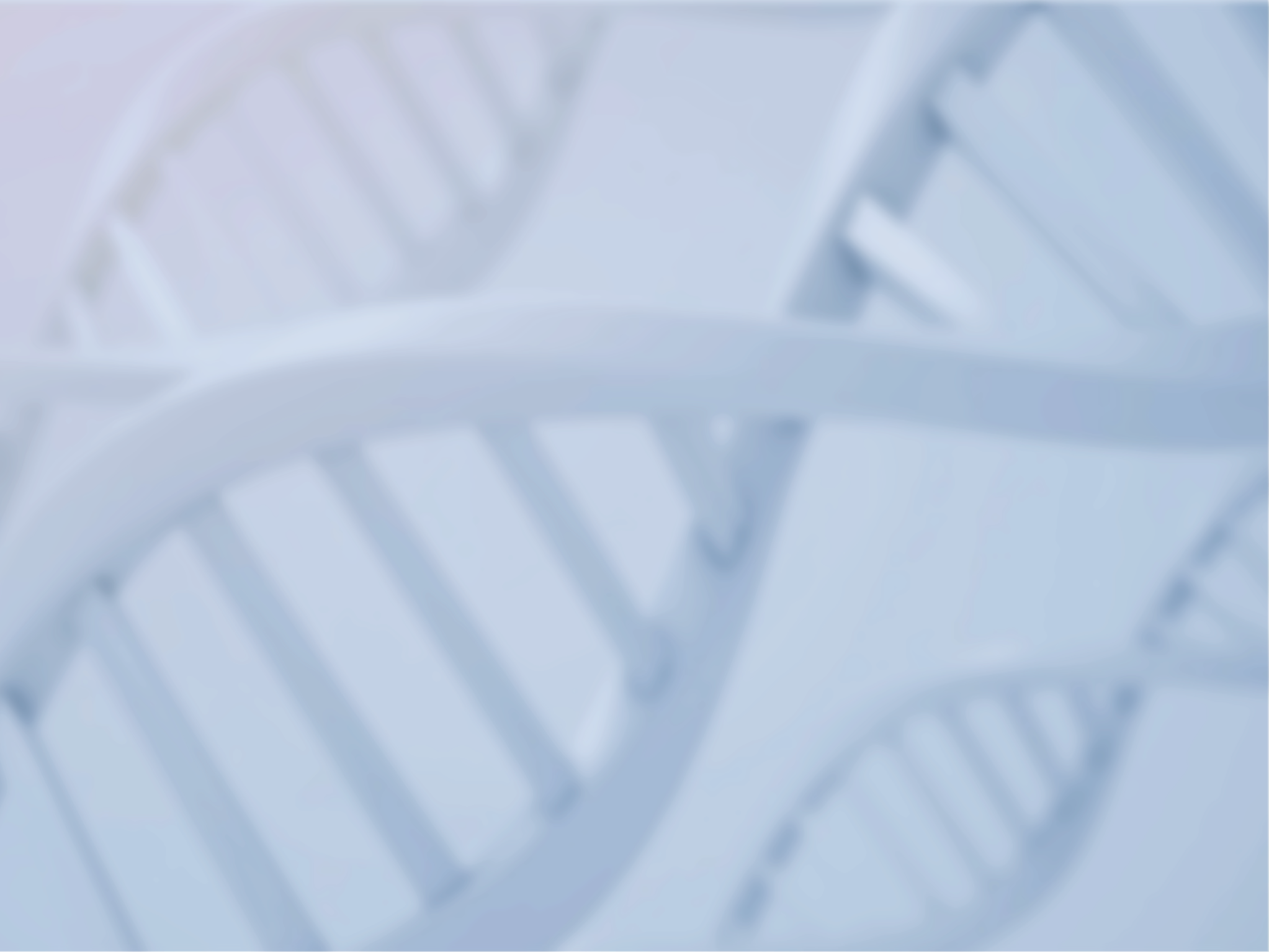 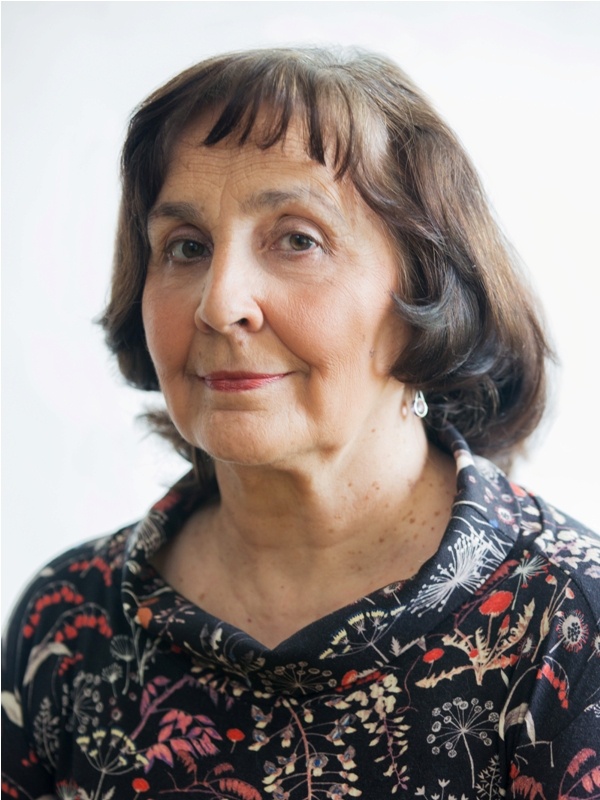 Бойченко Марина Николаевна
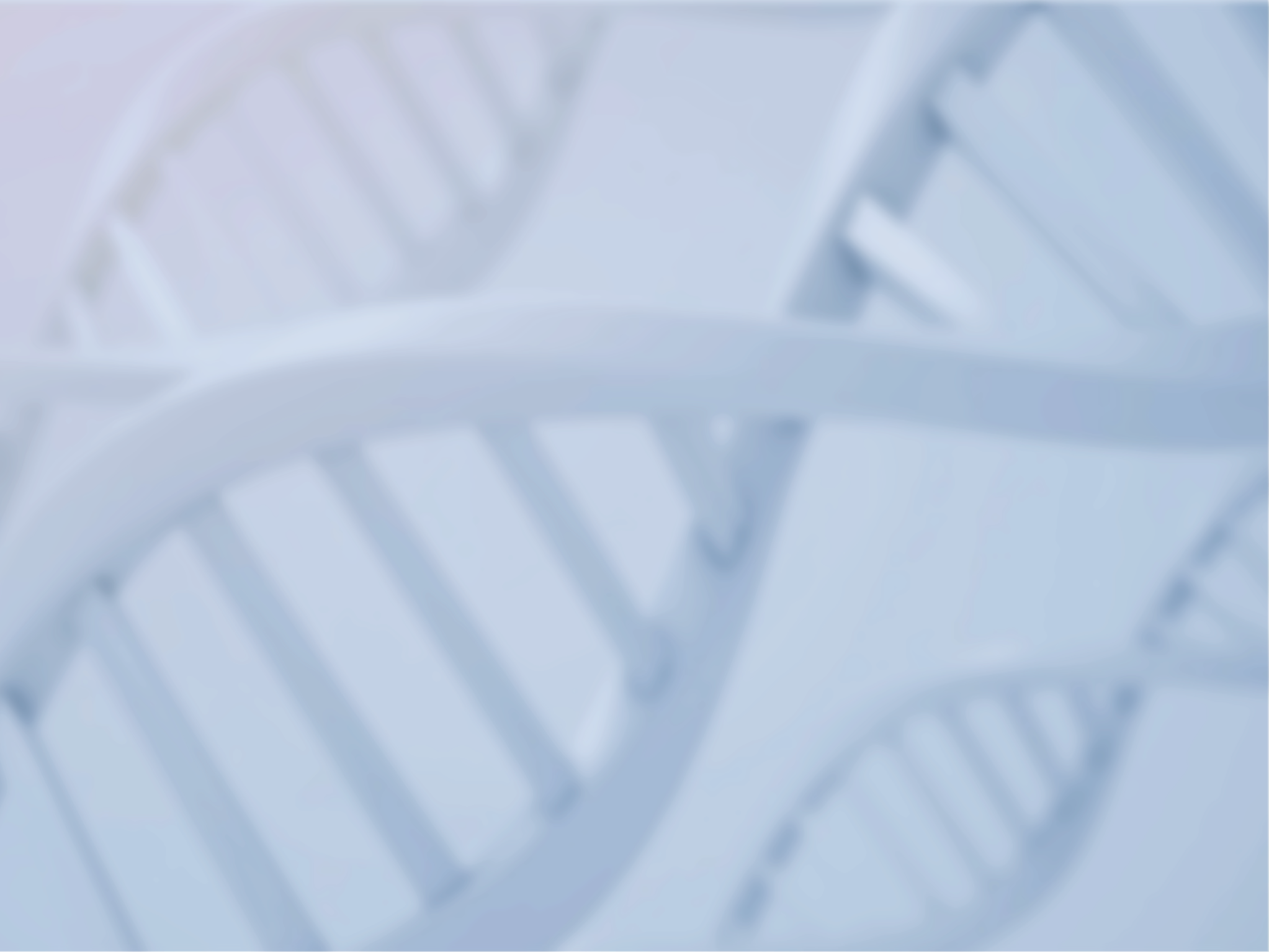 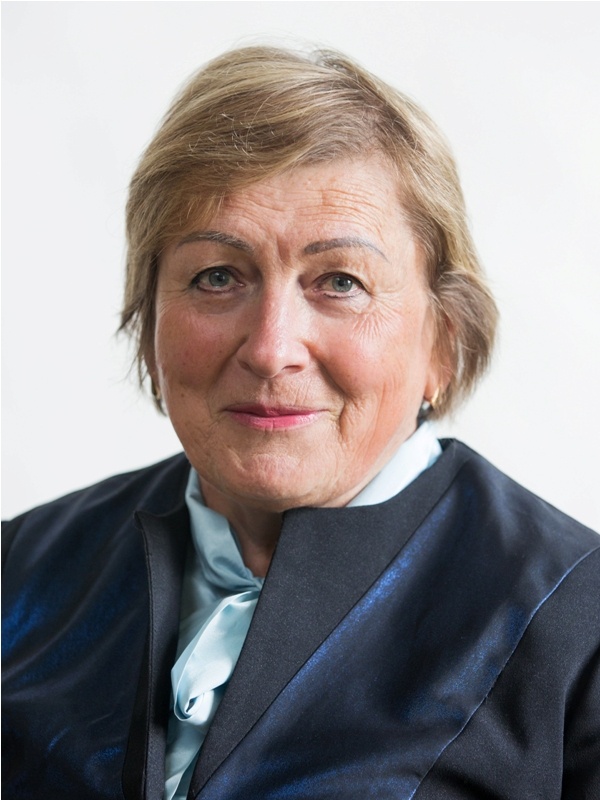 Голубева Алла Прокофьевна
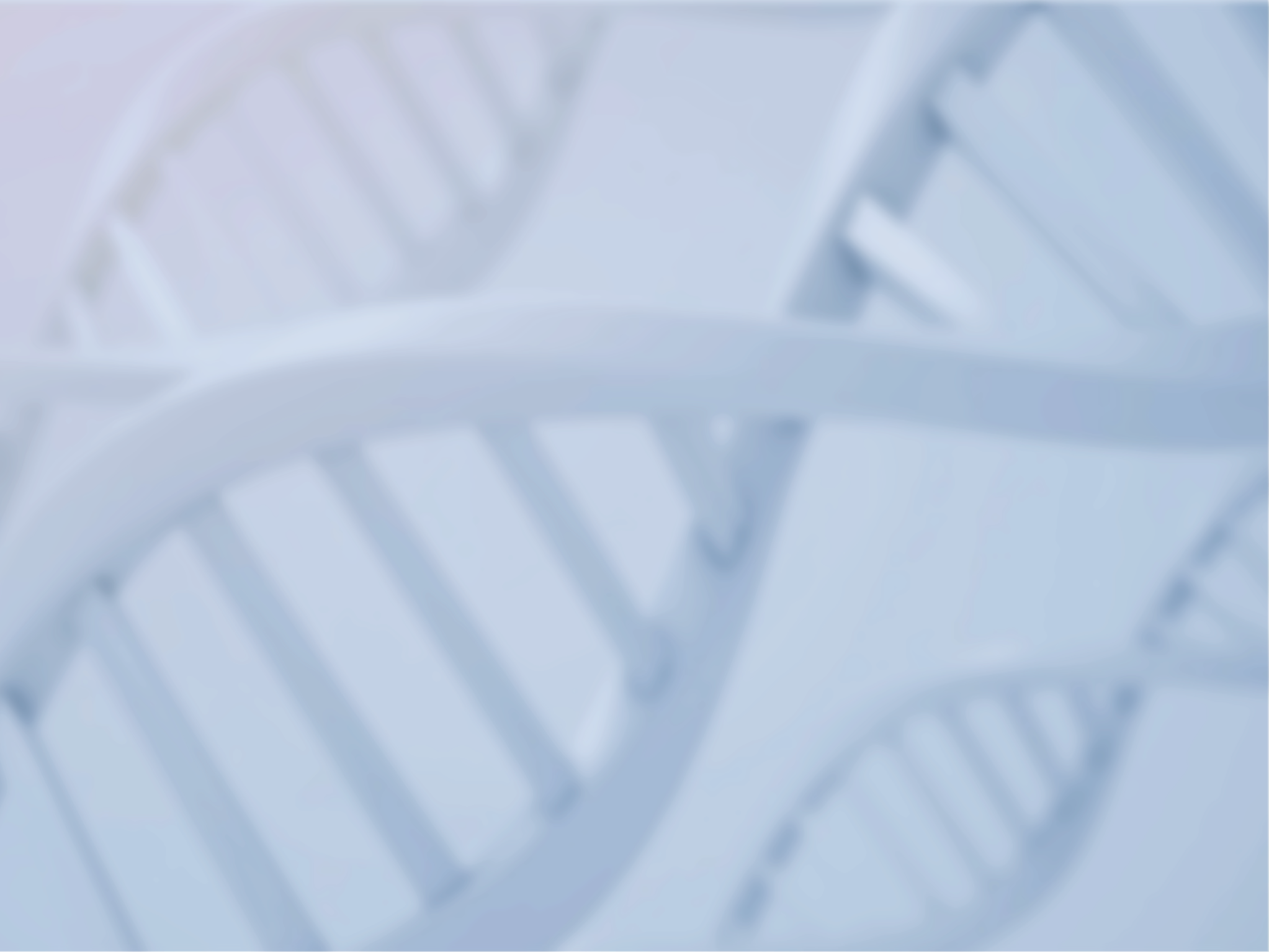 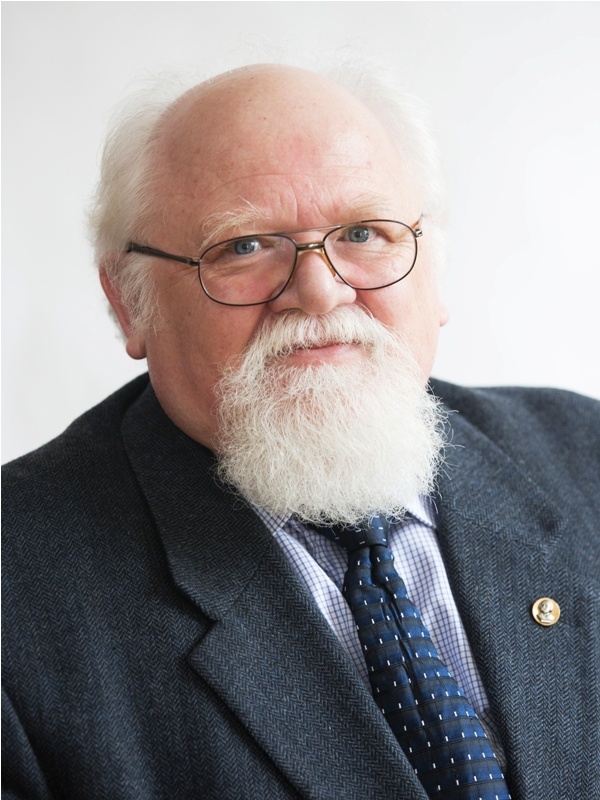 Грачёв Сергей Витальевич
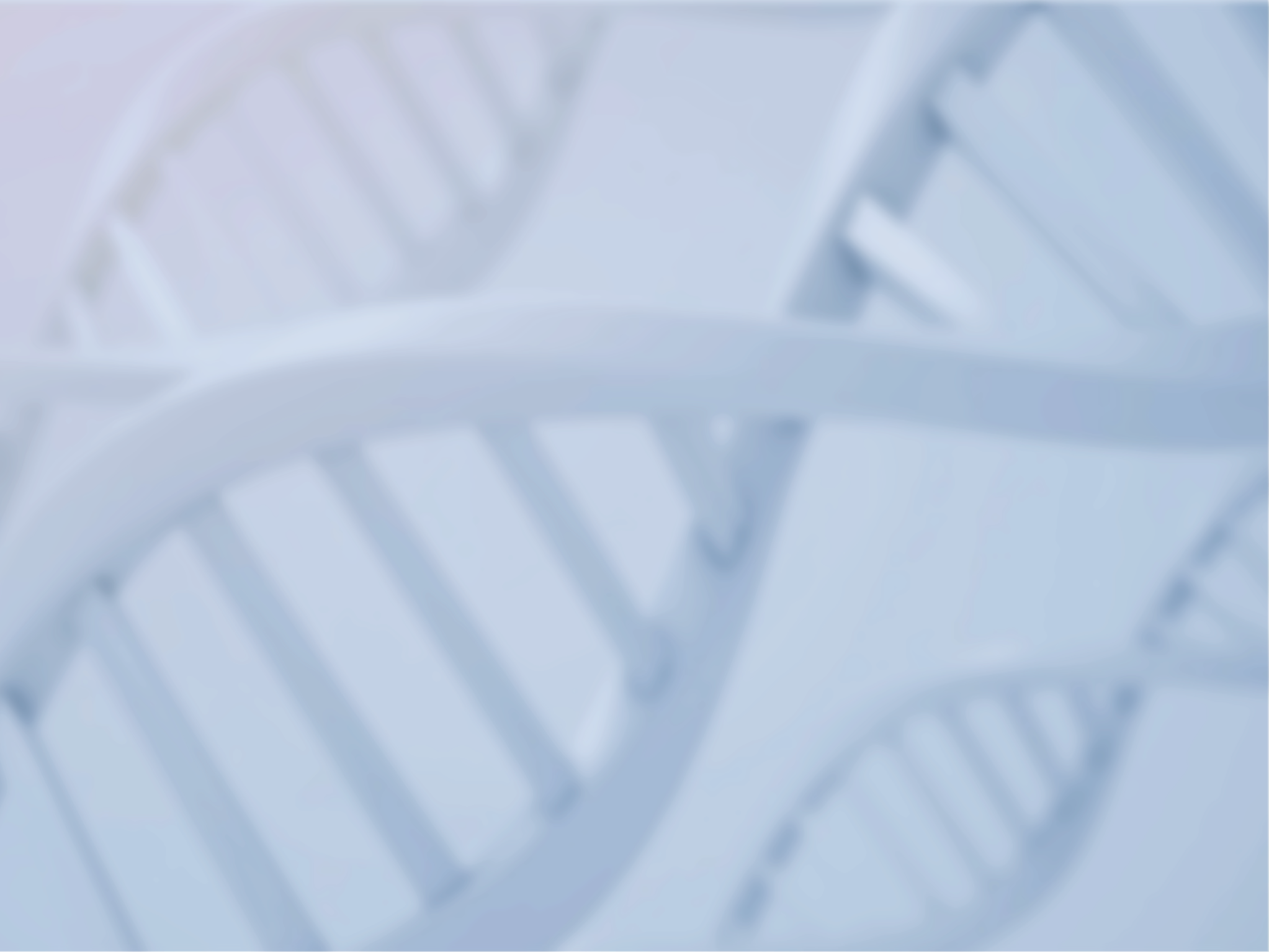 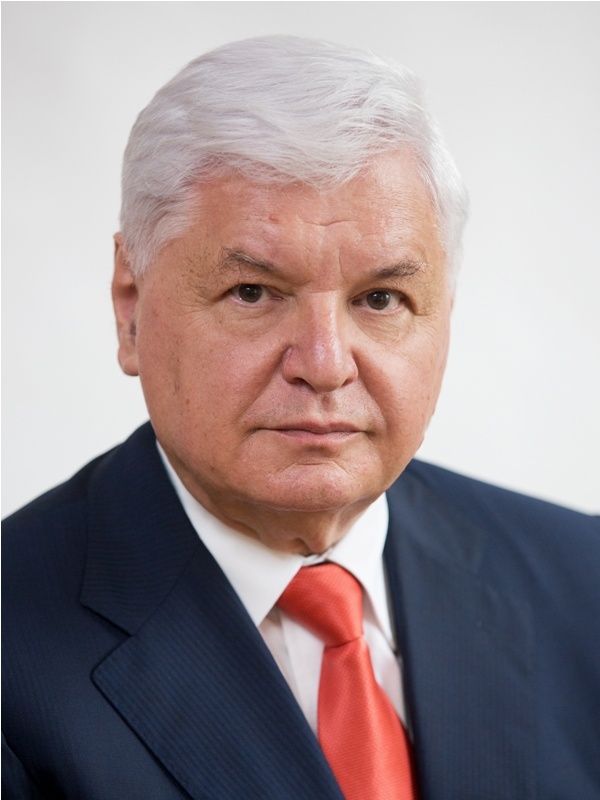 Макацария Александр Давидович
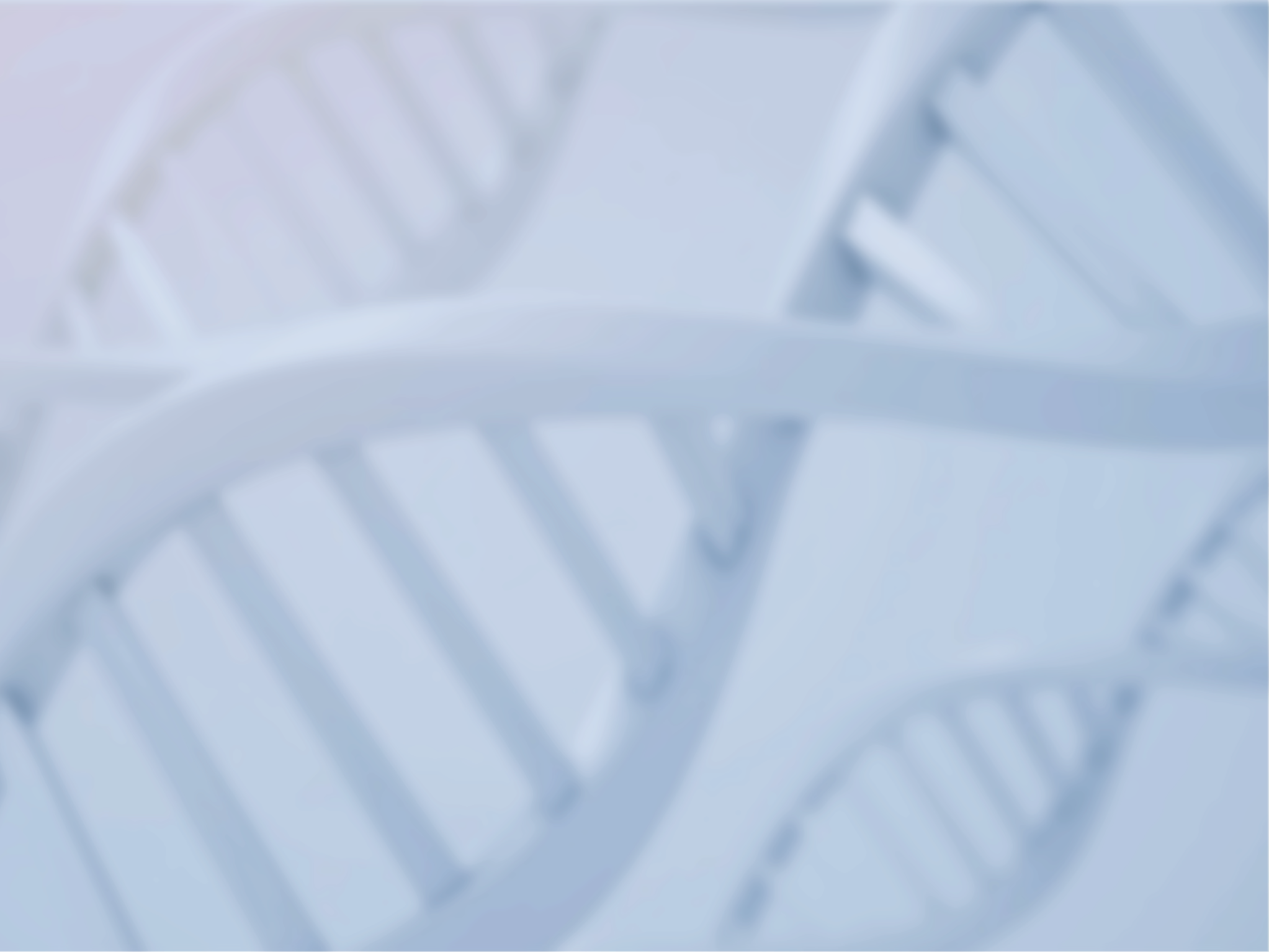 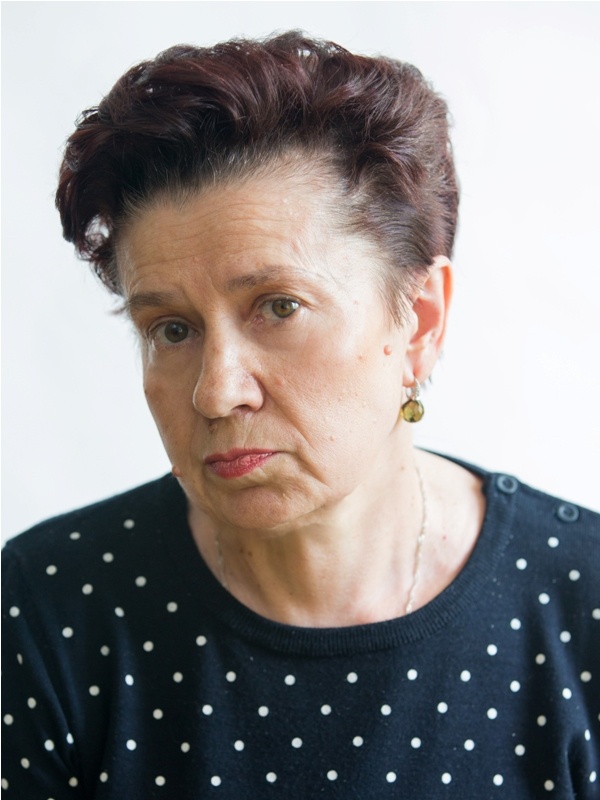 Молчанова Антонина Николаевна
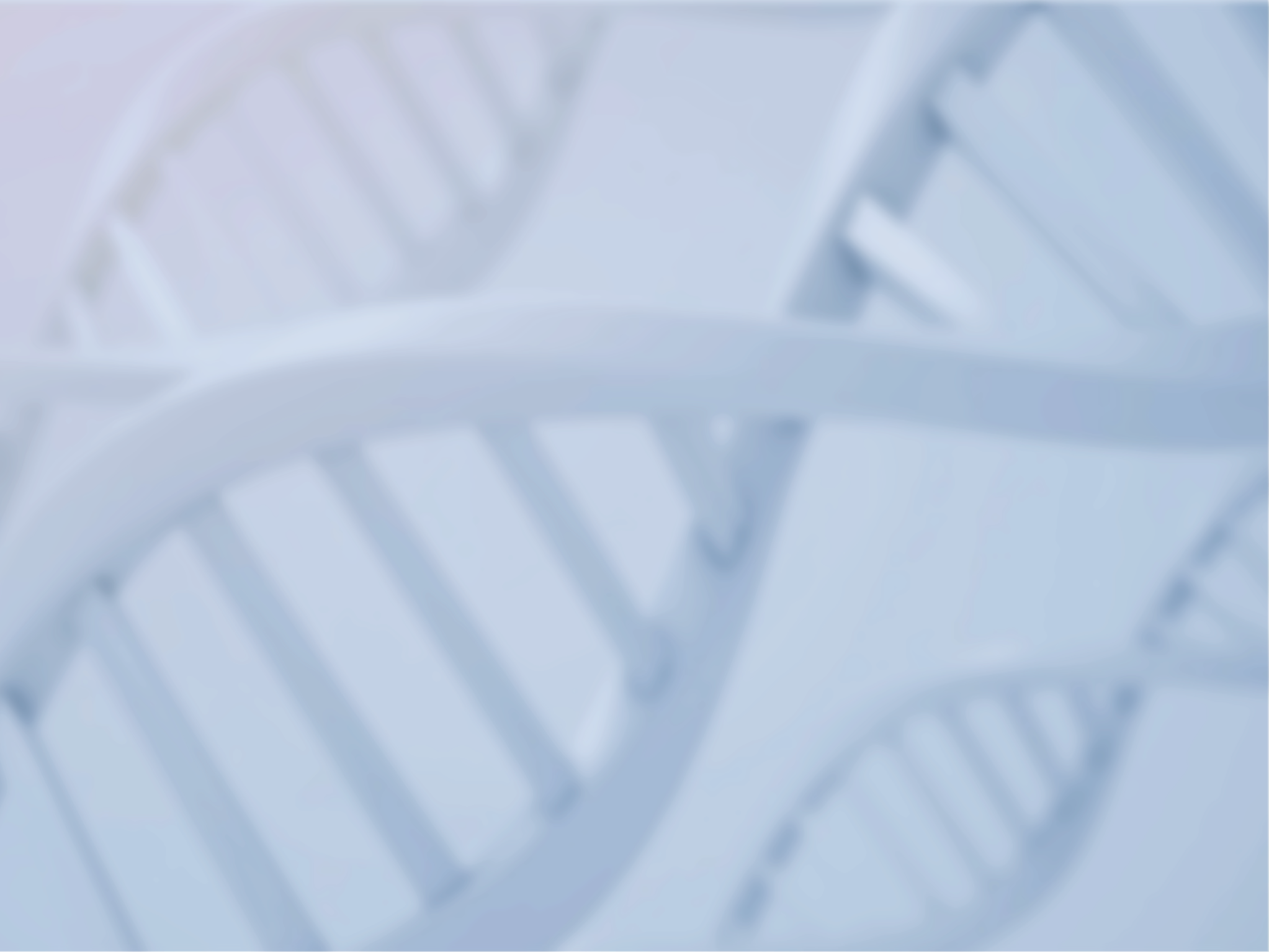 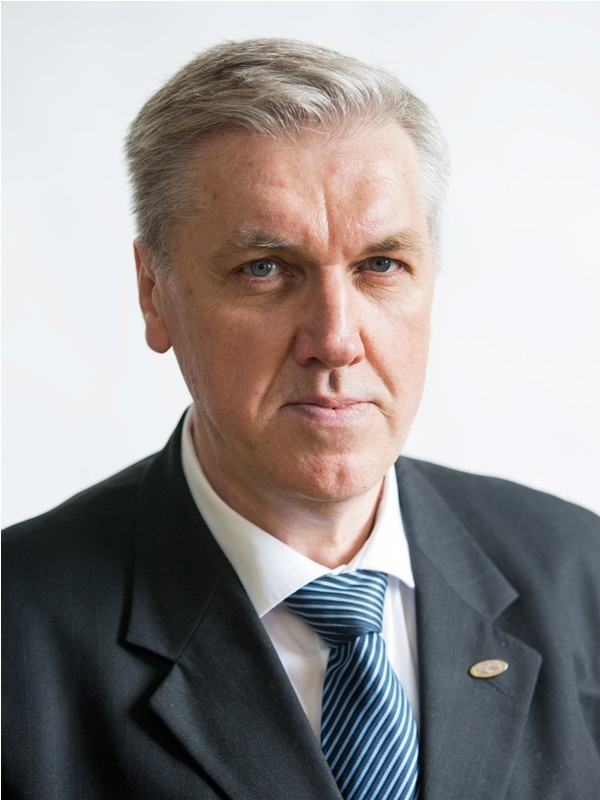 Чубарев Владимир Николаевич
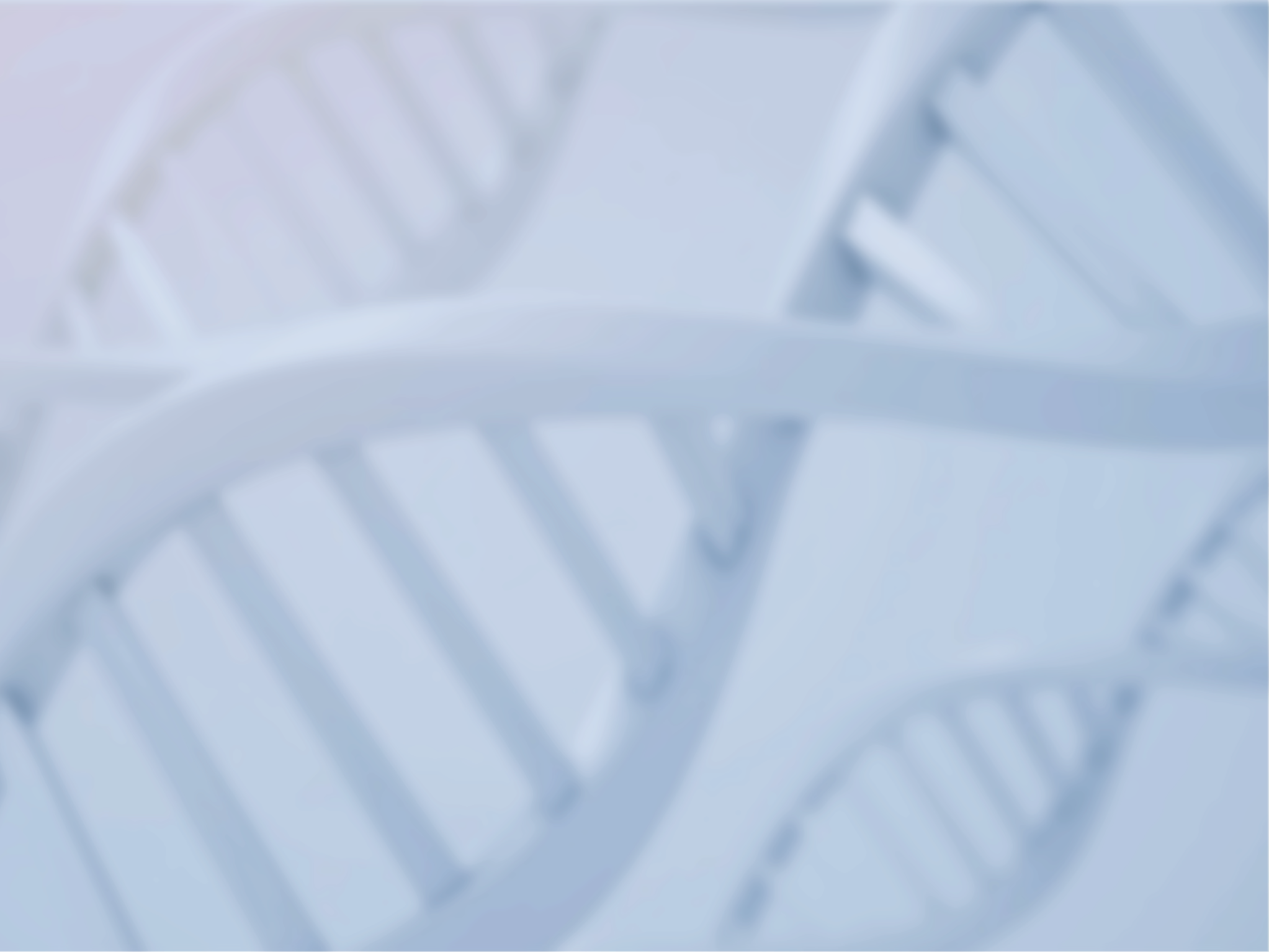 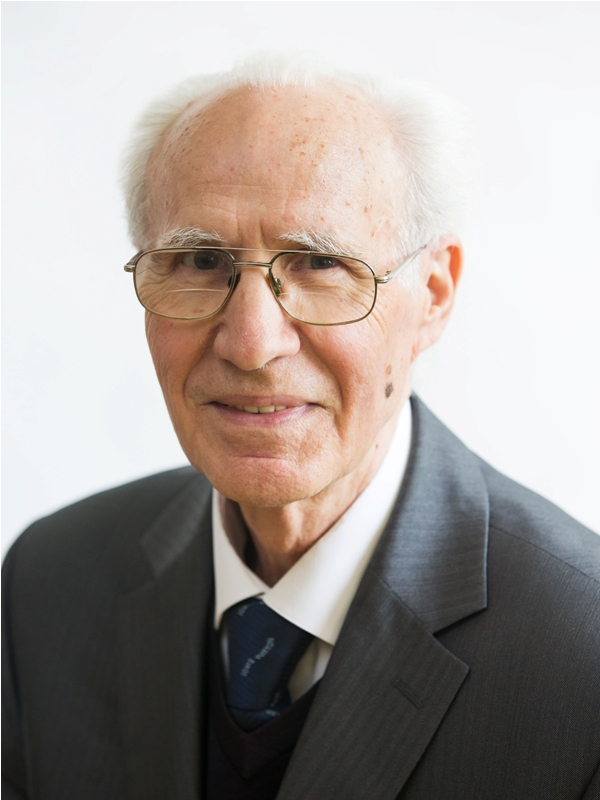 Шестерня Николай Андреевич